Draft Equity Policy: Review and Next StepsWCPSS Board of Education Policy Committee
May 19, 2021
Draft Equity Policy: Timeline
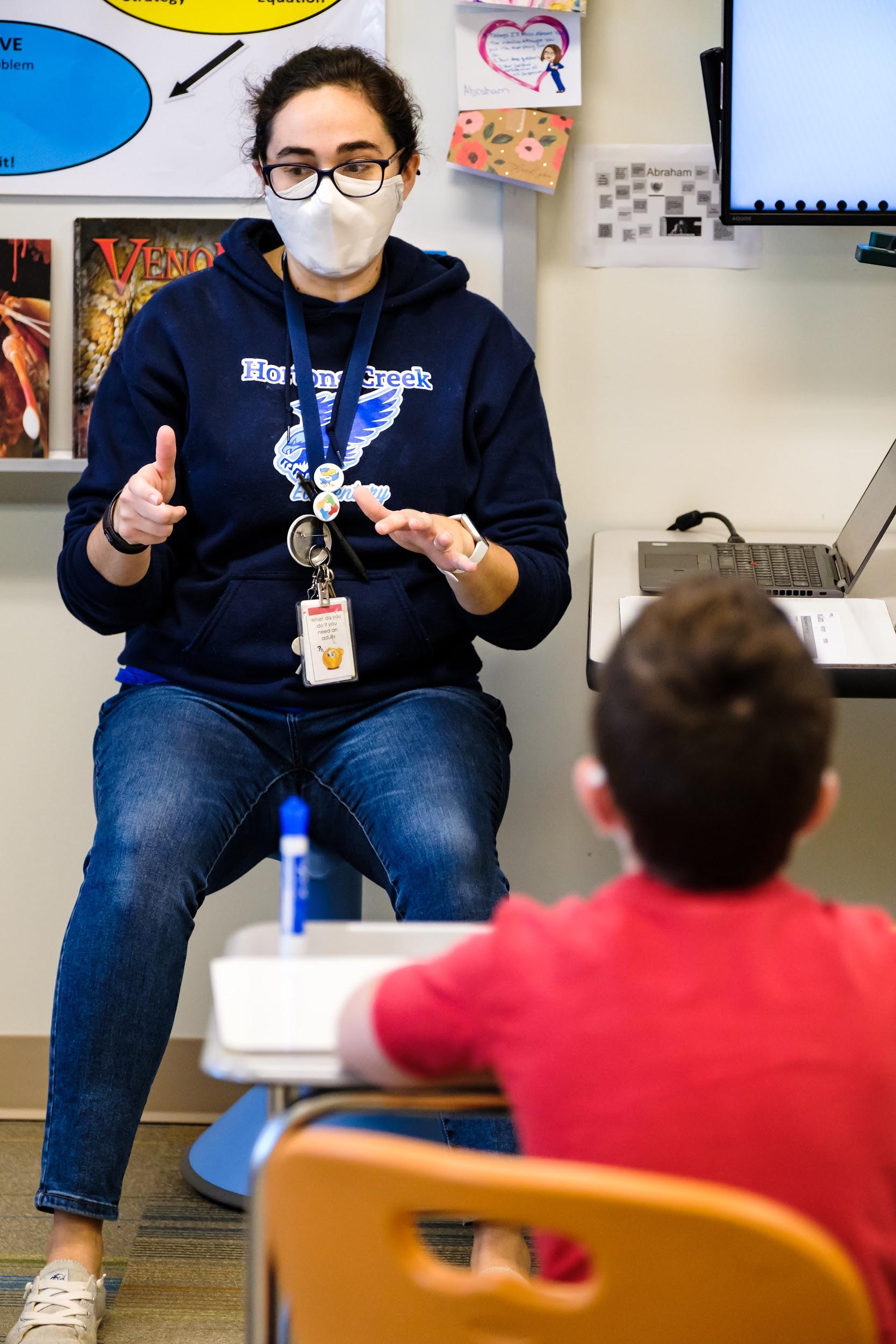 A Brief History:
Equity policy development first undertaken by the Raising Achievement Closing Gaps Taskforce (RACG)
OEA developed policy language in 2015
Current policy draft completed in 2019
Draft Equity Policy: Components
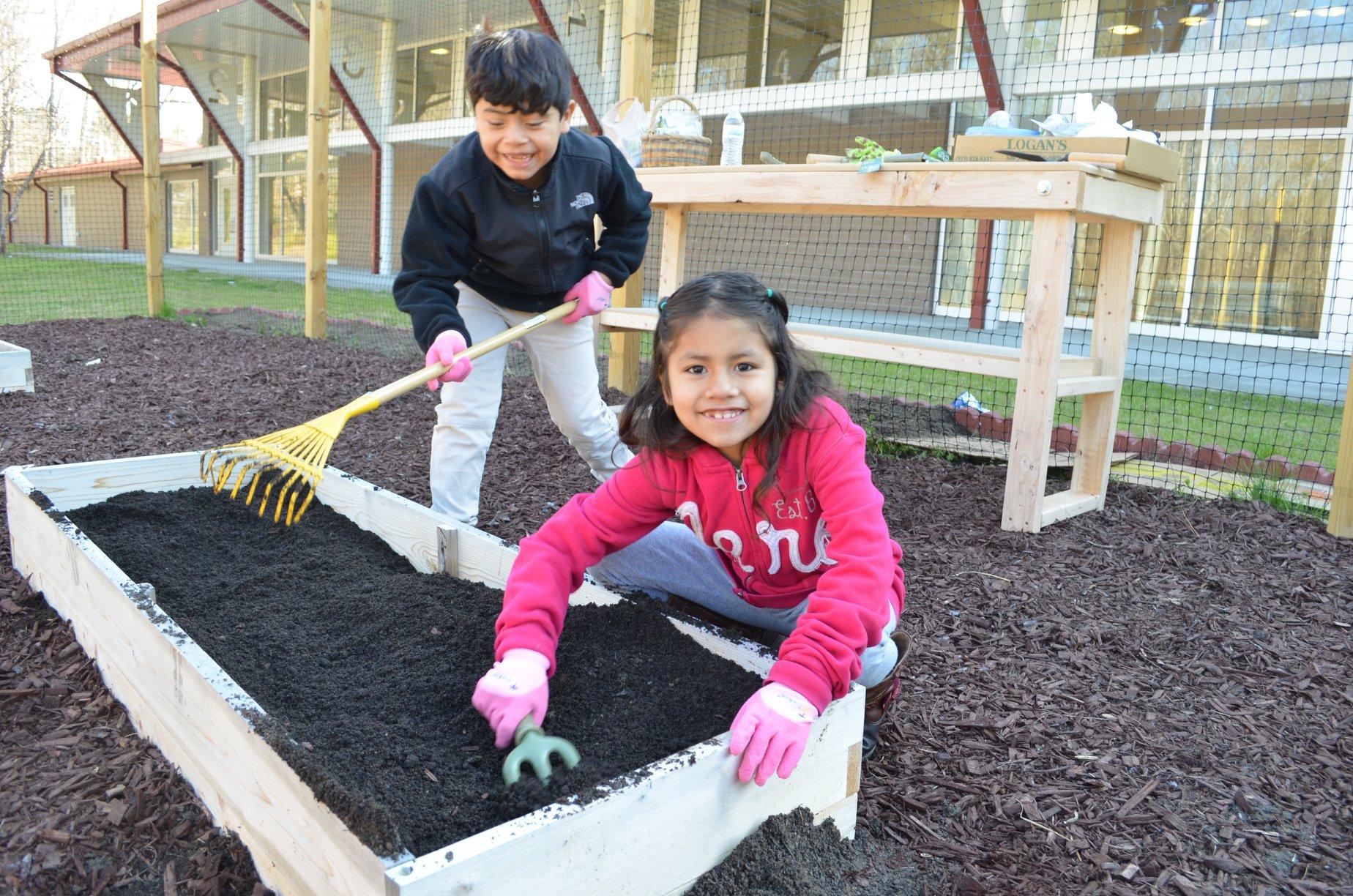 Equity Policy Components:
Defines the term equity for an organization
Recognizes the historical impact of systemic inequity
Highlights the organization’s commitment to creating more equitable schools
Outlines the organization's action steps and deliverables for policy implementation
Draft Equity Policy: Board Discussion & Dialogue
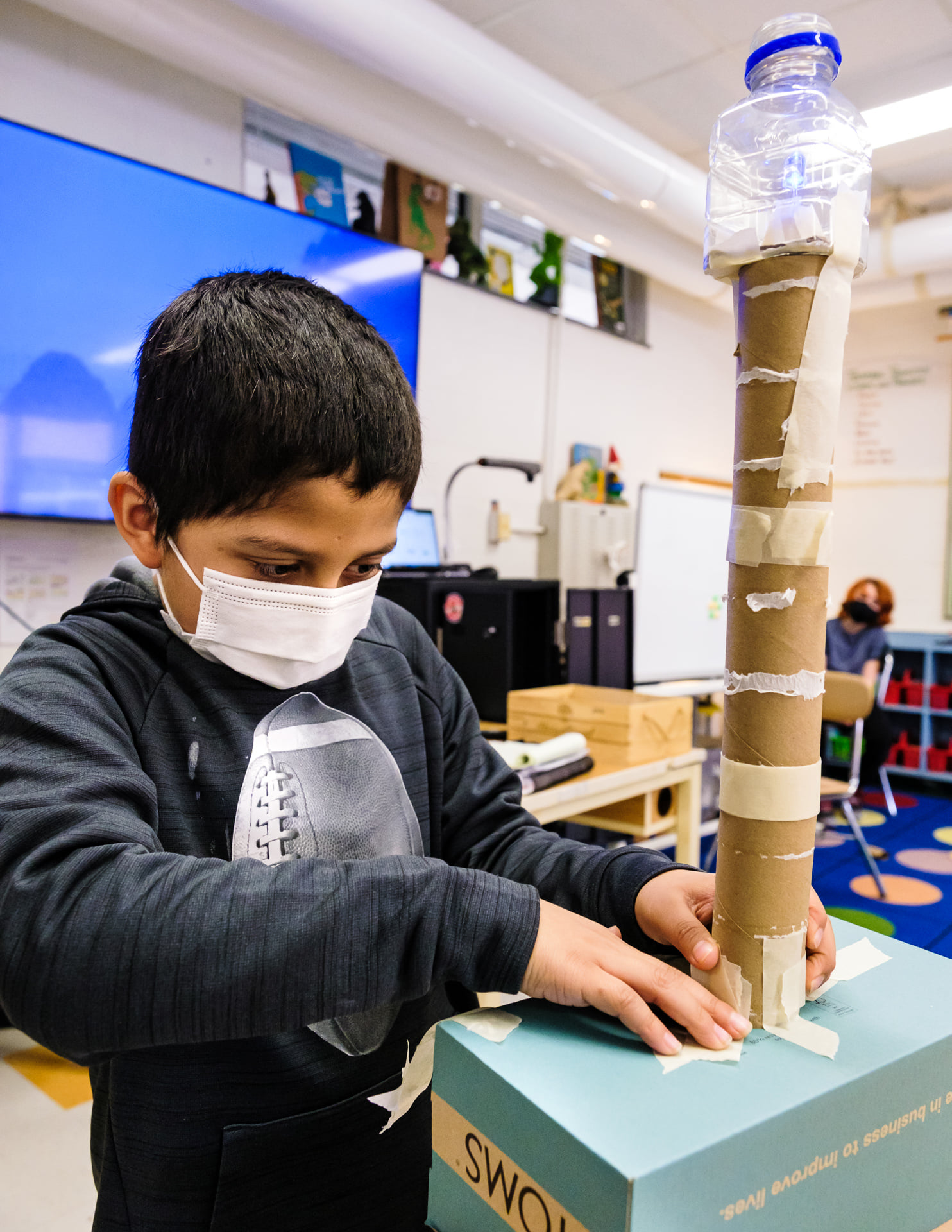 Discussion and Dialogue Protocol:
Questions about the draft policy
Warm and cool feedback about the draft
Potential upgrades to the draft
Direction and next steps for the administration